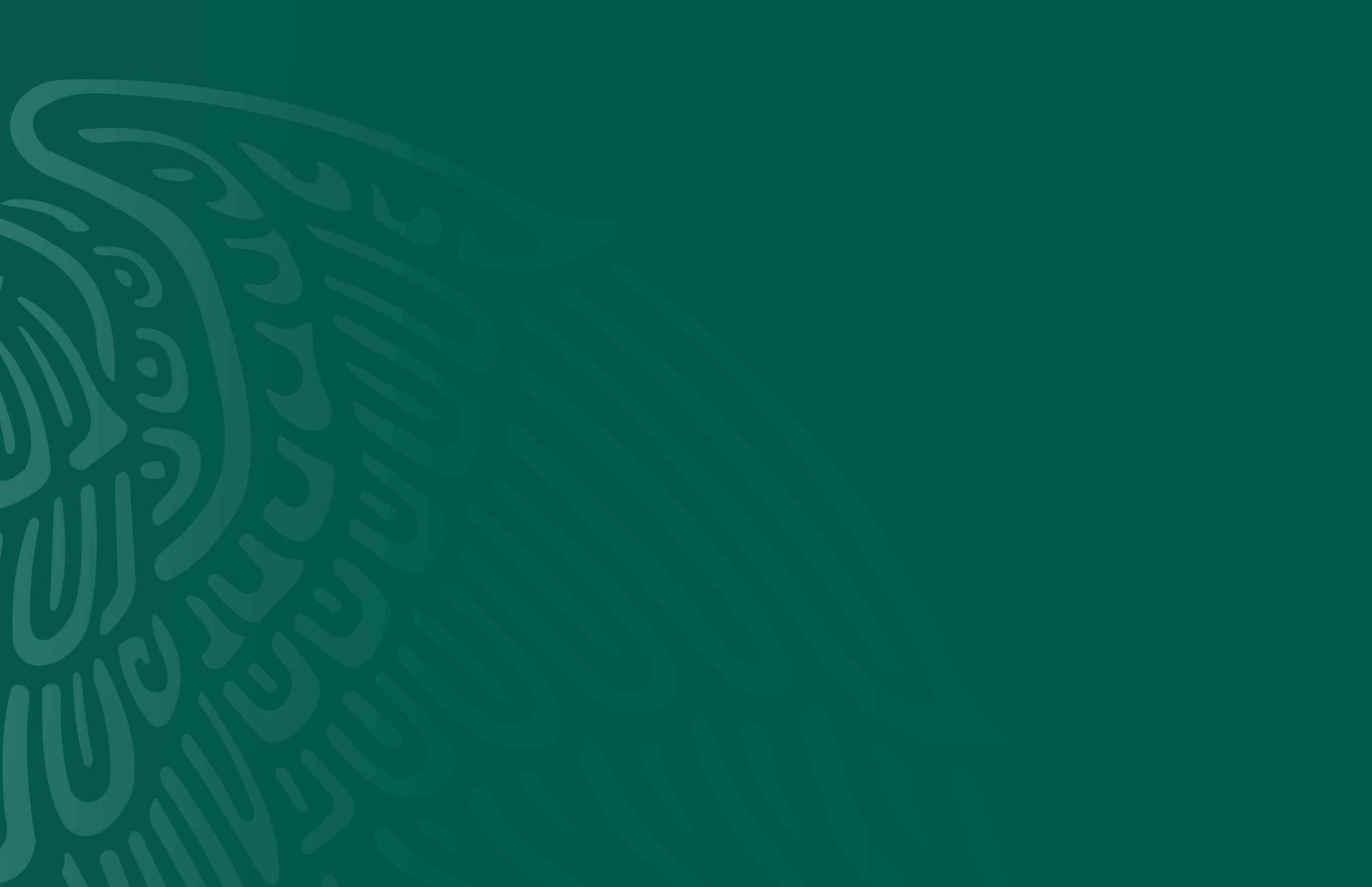 Jornada de Fortalecimiento de Entidades Federativas

Estado de México
7 de febrero del 2019
Diagnóstico
http://www.atlasnacionalderiesgos.gob.mx/apps/Declaratorias/
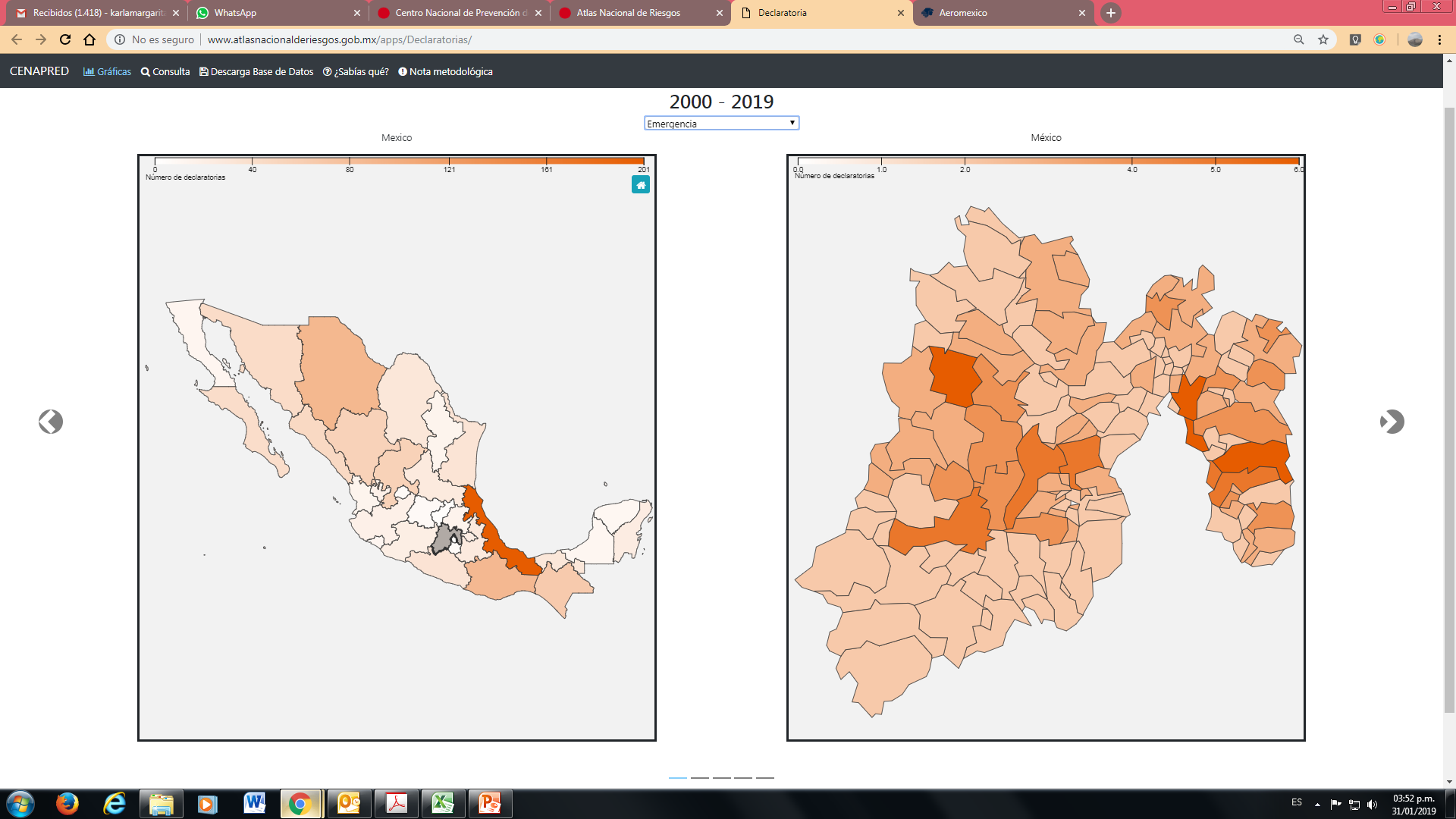 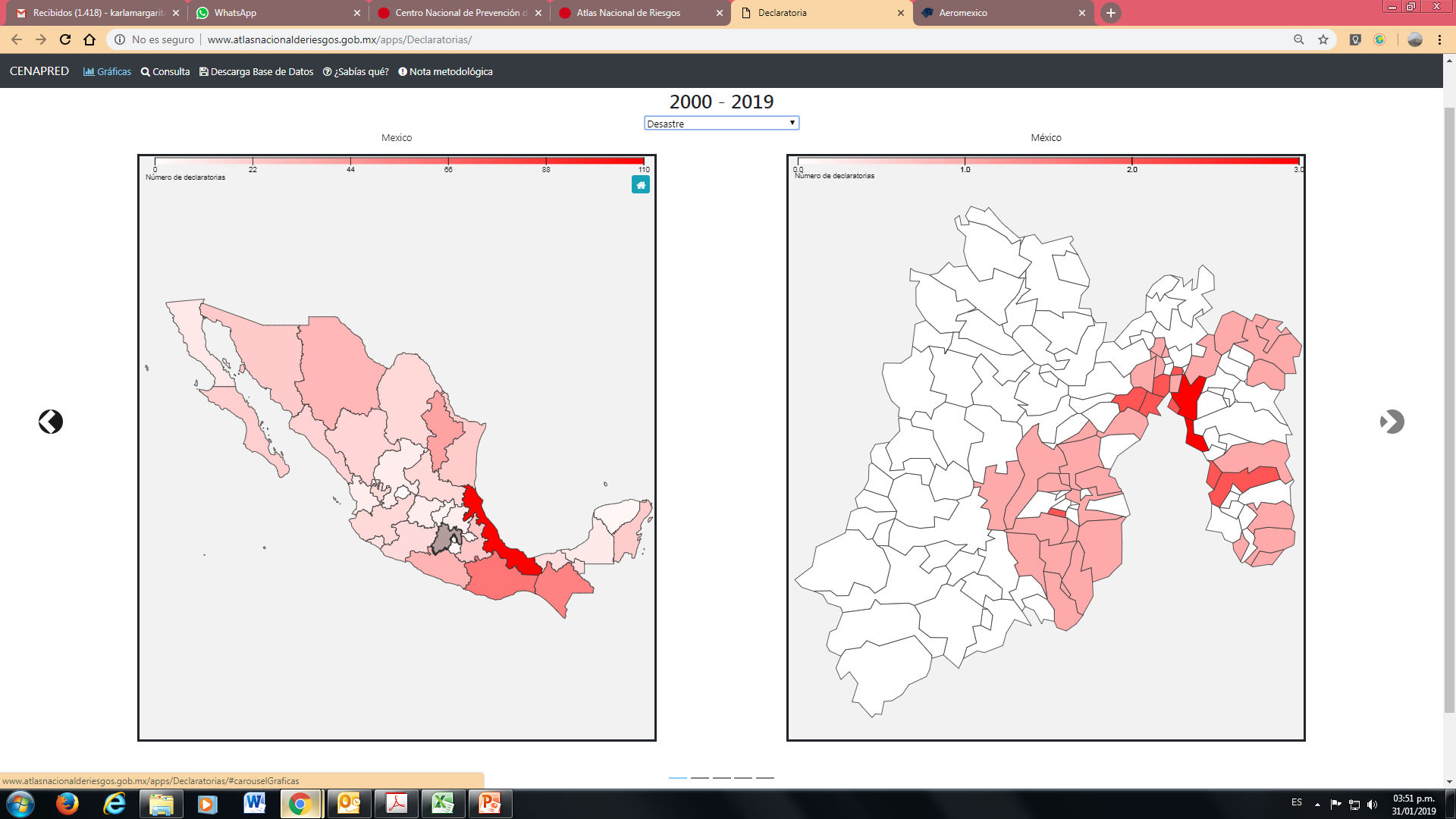 2000-2018
2000-2018
Declaratorias de Emergencia
Declaratorias de Desastre
Análisis
http://www.atlasnacionalderiesgos.gob.mx/apps/Declaratorias/
DESASTRE 2000-2018
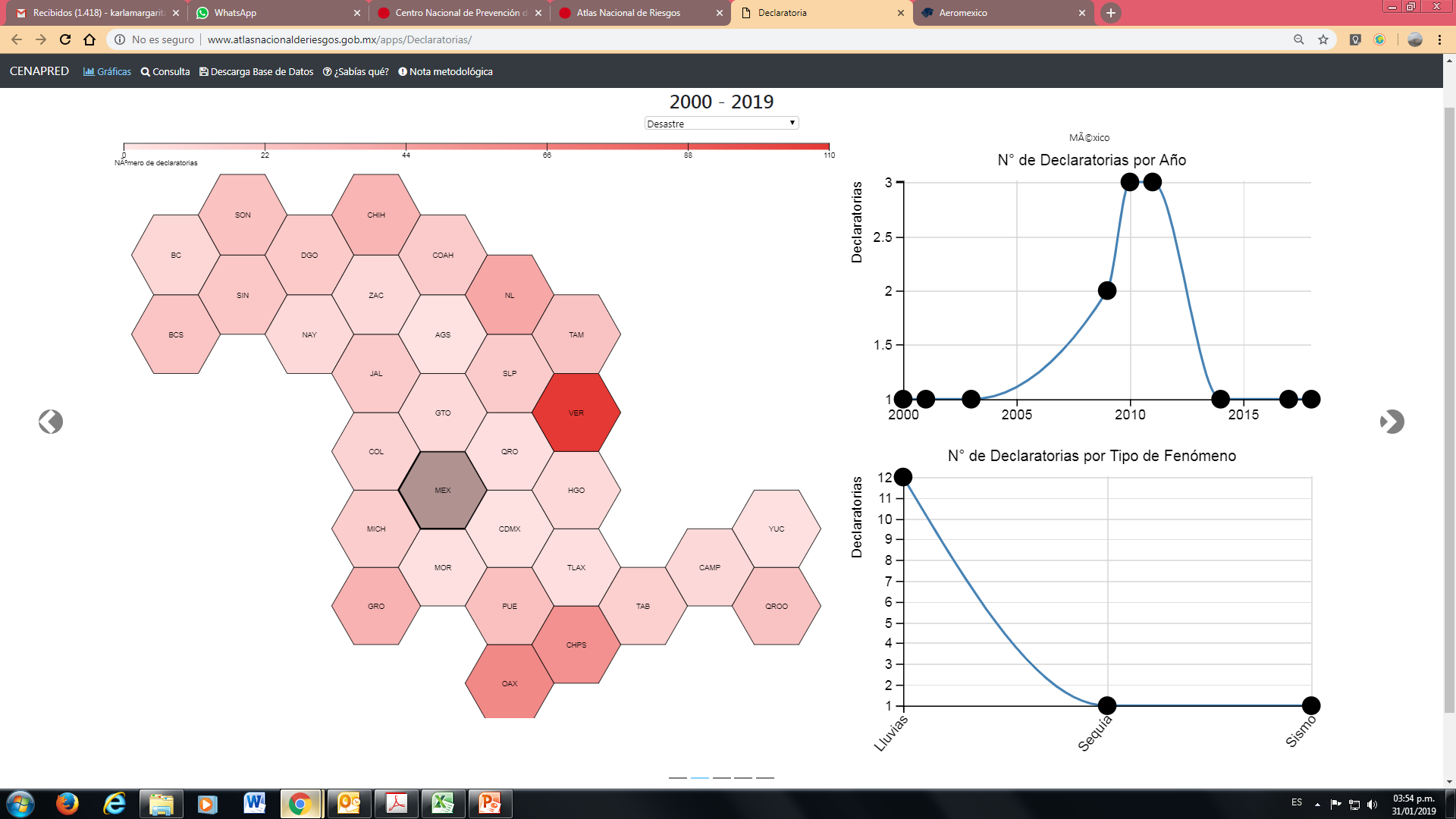 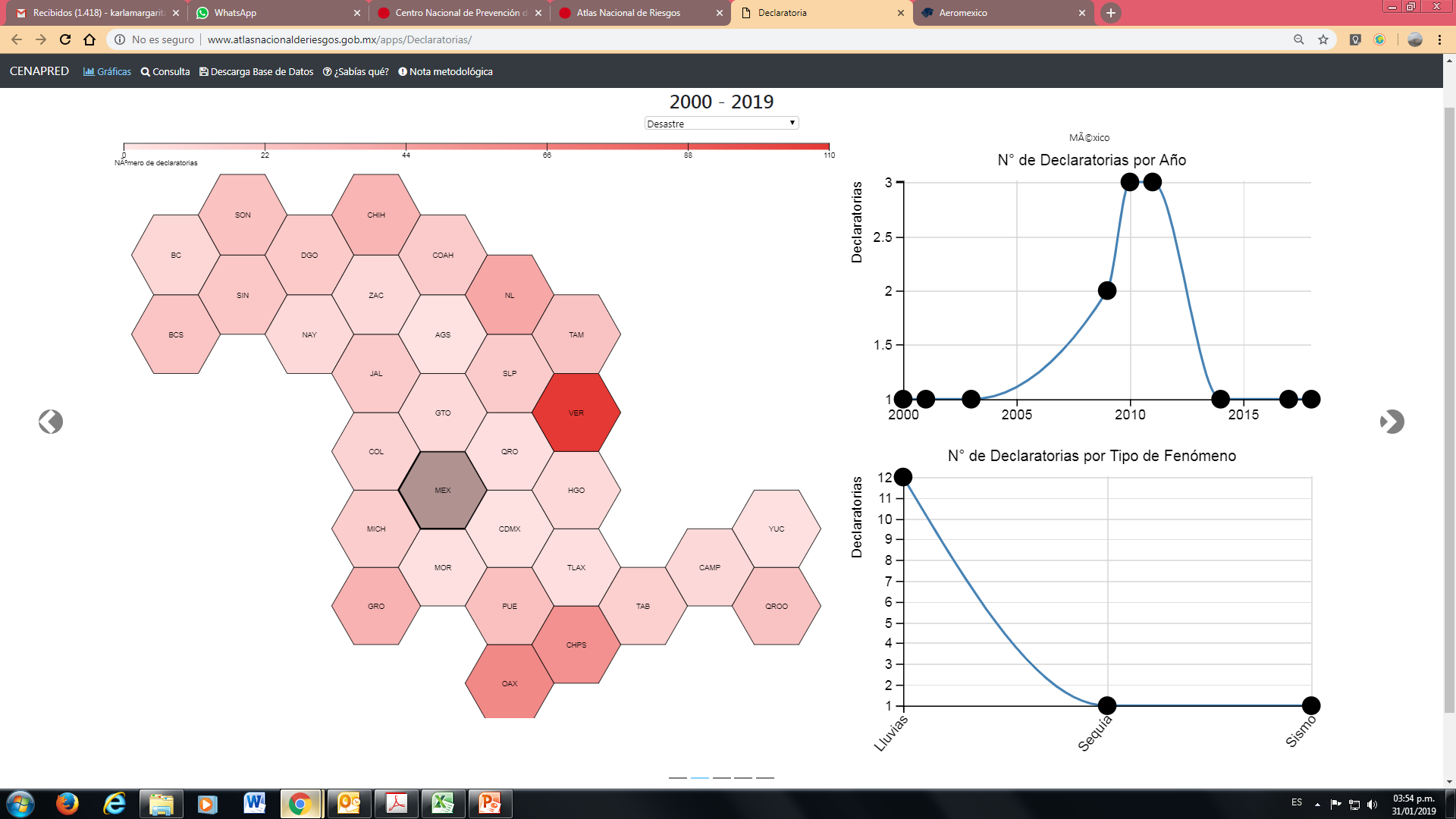 EMERGENCIA 2000-2018
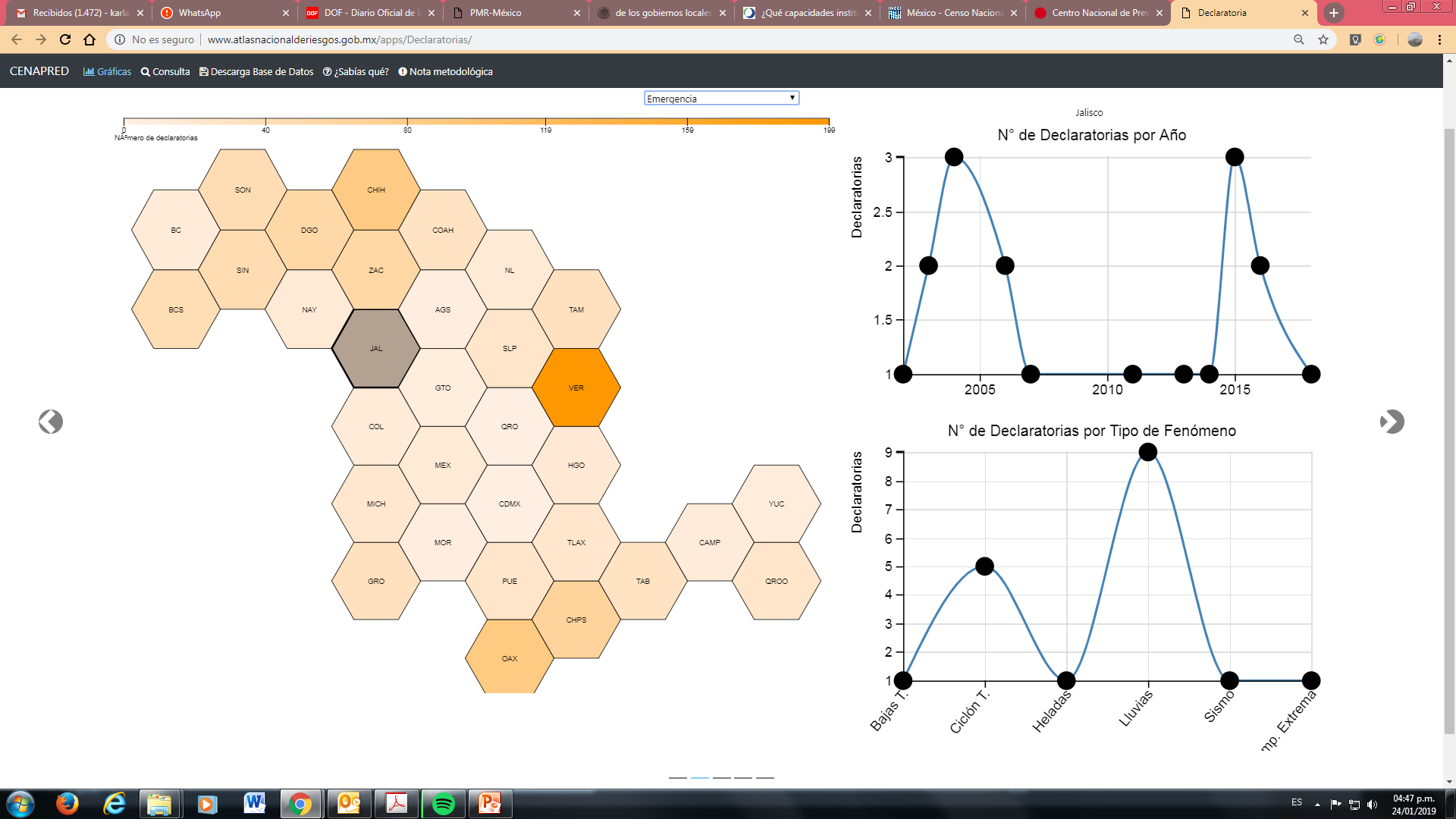 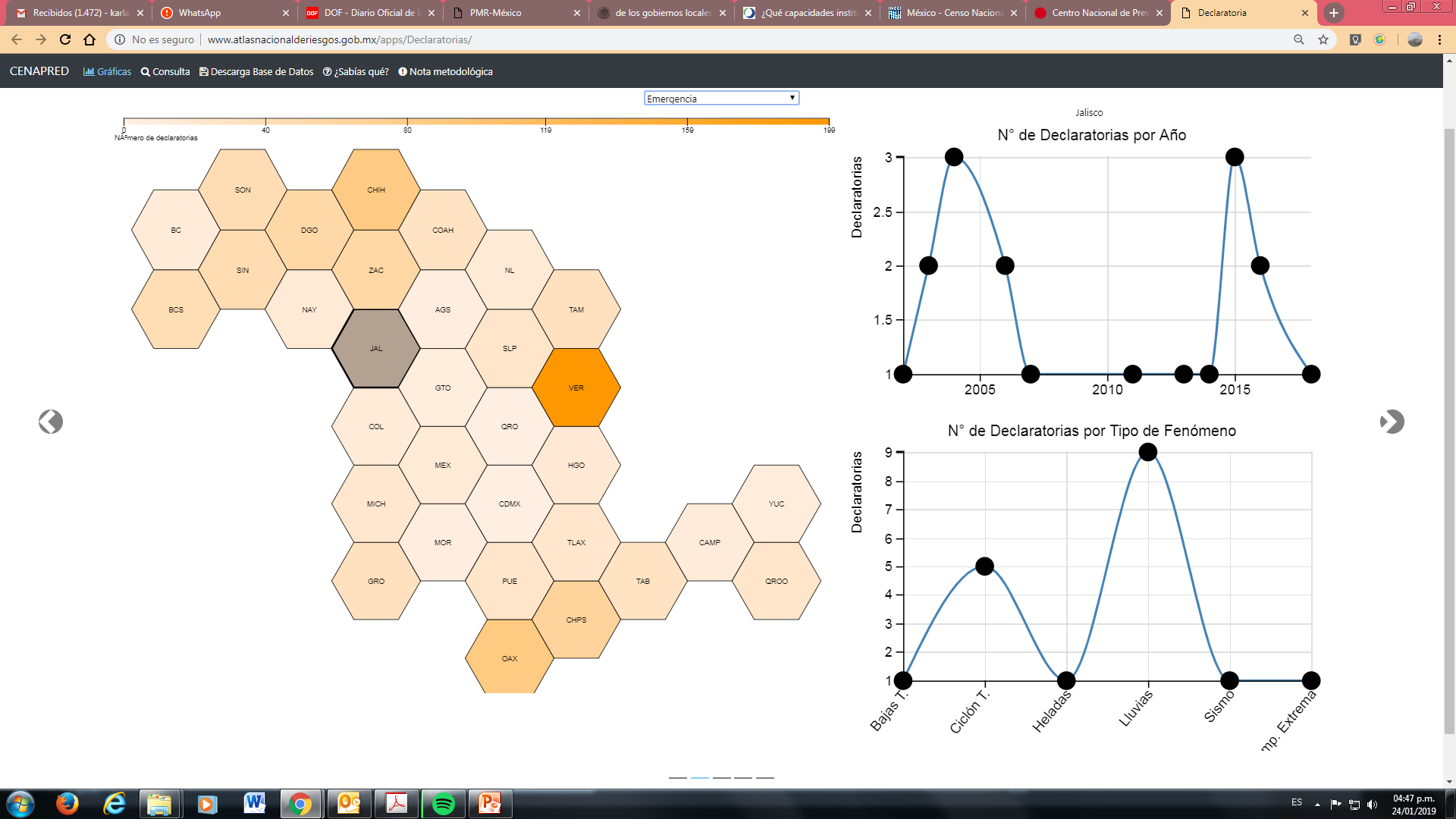 Impacto
Impacto
Políticas Públicas
Gestión Integral de Riesgos
http://www.atlasnacionalderiesgos.gob.mx/IGOPP
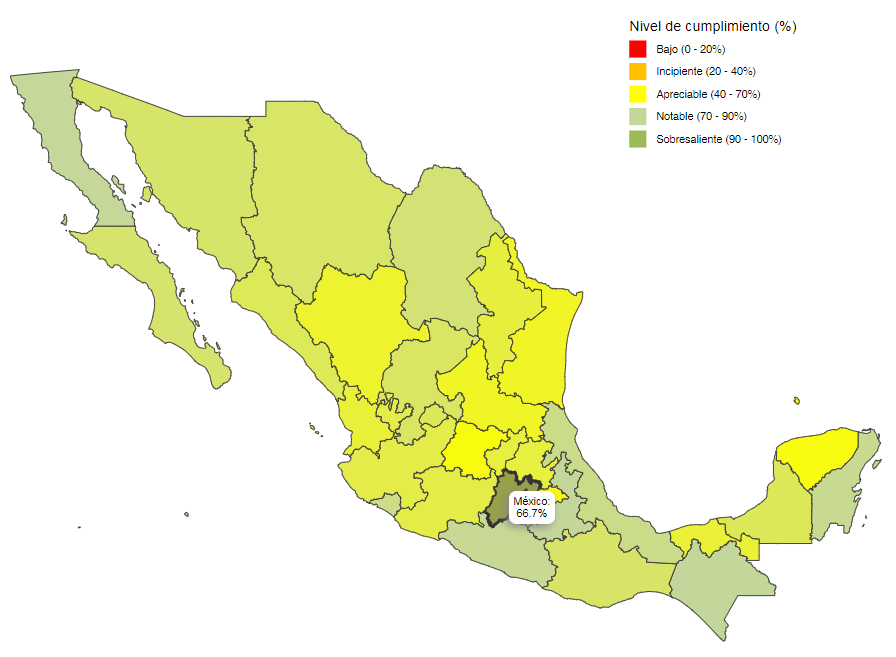 Estado de México 67.5 % - APRECIABLE
Evaluación Estatal
Informe Estatal de Gobernabilidad y Políticas Públicas en Gestión del Riesgo de Desastres, CENAPRED (2017).
Políticas Públicas
Gestión Integral de Riesgos
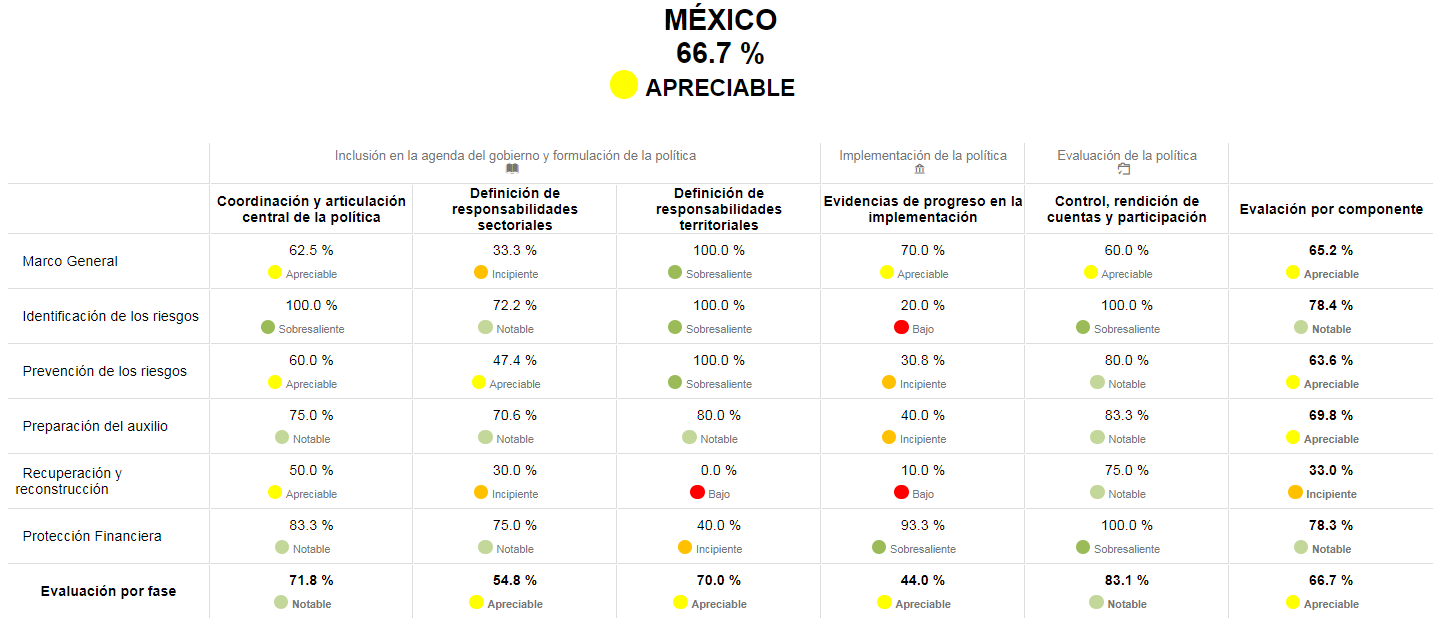 2
1
3
1. Marco jurídico que establezca la actualización de los planes de desarrollo urbano, así como en los planes de ordenamiento territorial después de ocurrido un desastre, siendo un área de oportunidad para corregir los procesos de ocupación y uso del suelo que evidencien problemas o riesgos preexistentes.
2. Evidencia de asignación presupuestal a identificación de riesgos en los sectores, por ejemplo: partidas específicas para análisis de vulnerabilidad en el sector hidráulico o carretero.
3. Cada sector es responsable de la realización de planes de recuperación, los cuales determinen acciones básicas y estrategias a realizar en caso de afrontar un proceso de recuperación post desastre.
Políticas Públicas
Gestión Integral de Riesgos
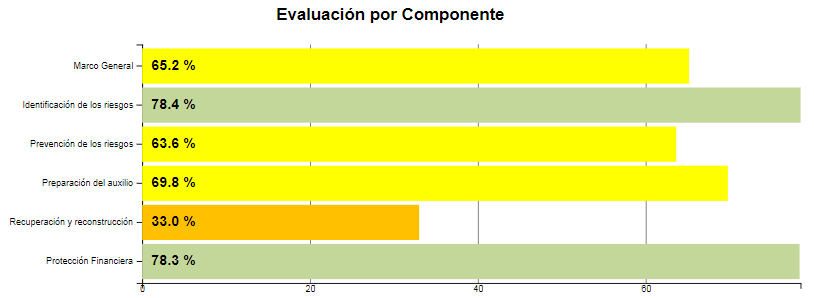 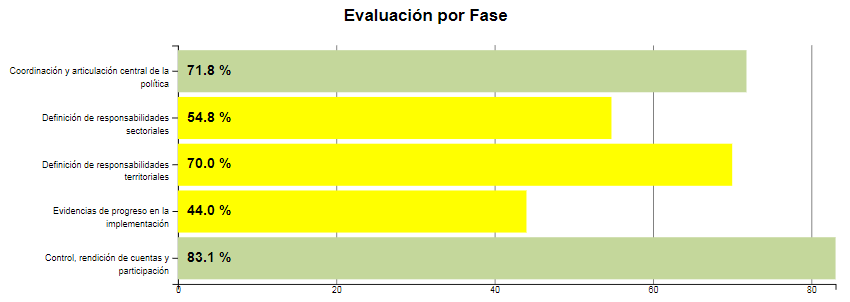 Instrumento Financiero 
FOPREDEN
Histórico de Proyectos
 Preventivos
Inversión total en prevención 2005 – actual  $ 36’595,800.00
Perfil de Peligro(x Municipio)
http://www.atlasnacionalderiesgos.gob.mx/app/municipios/
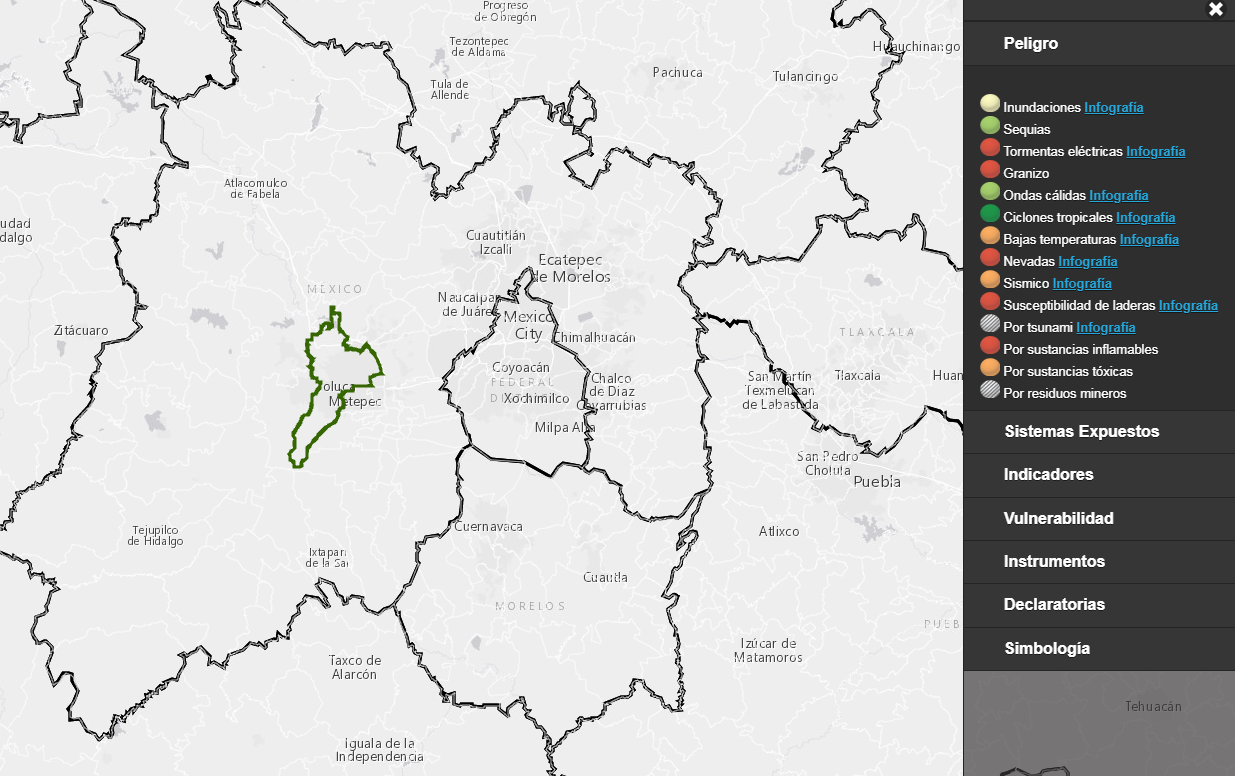 Atlas Estatal de Riesgos (2012)
http://www.atlasnacionalderiesgos.gob.mx/app/CoberturaEstatal/
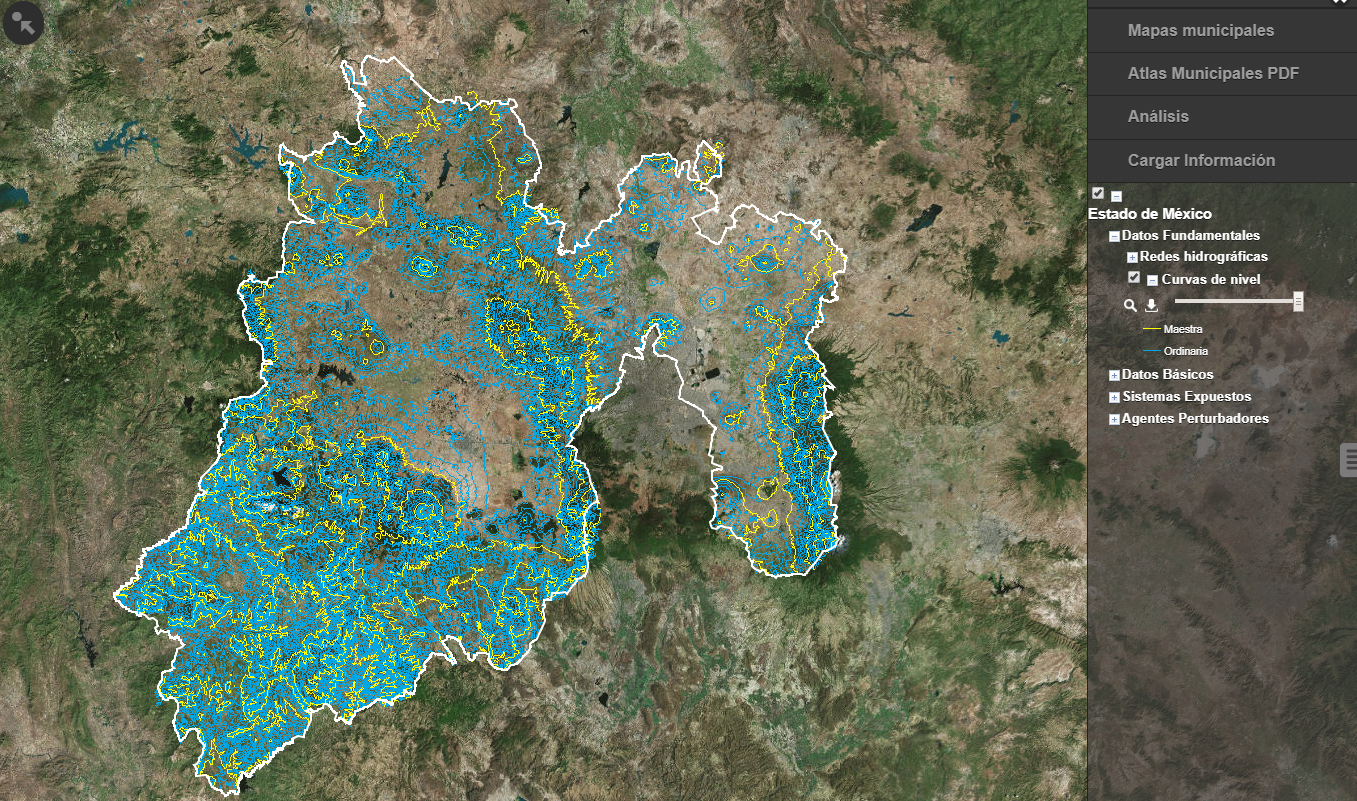 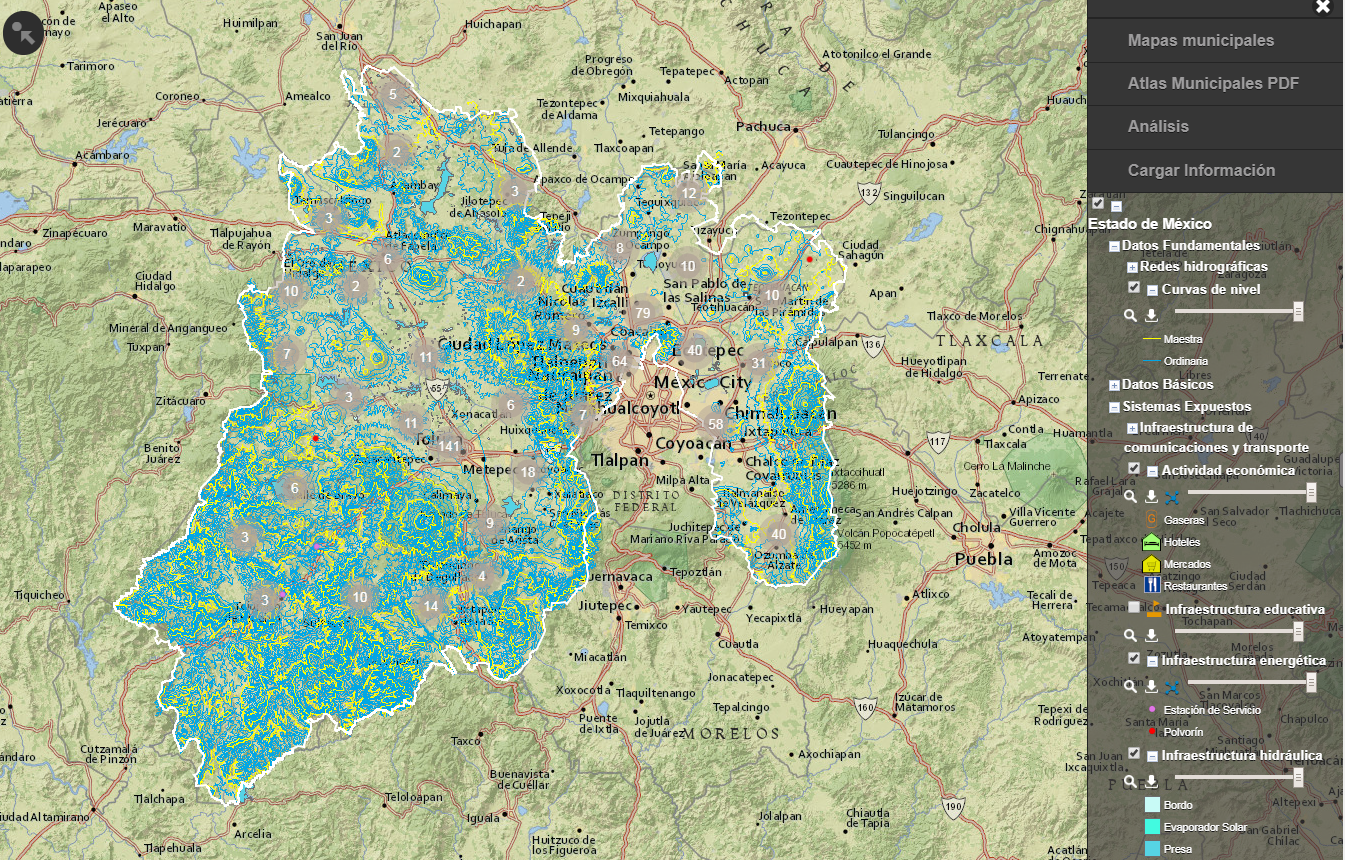 17 capas de información
http://www.atlasnacionalderiesgos.gob.mx/EdoMex
Atlas Municipales de Riesgos
(31/125)
http://rmgir.proyectomesoamerica.org/portal/apps/MapTools/index.html?appid=ab45cf1bfdf34a2da3f5ea6f7f2464c7
San Felipe del Progreso 
Metepec 
Juchitepec 
Acambay 
Jocotitlán 
Valle de Chalco Solidaridad 
Naucalpan de Juárez 
Teoloyucan 
Soyaniquilpan de Juárez 
Papalotla 
Tlalnepantla de Baz 
La Paz 
Ecatepec de Morelos 
Aculco 
Zumpango 
Nicolás Romero 
Huehuetoca 
Chicoloapan 
Atizapán de Zaragoza 
Chimalhuacán 
Amecameca 
Ixtapaluca 
Atlacomulco 
San José del Rincón 
Almoloya de Juárez 
Papalotla 
Zinacantepec 
Tultitlán 
Tenango del Valle 
San Mateo Atenco 
Nezahualcóyotl
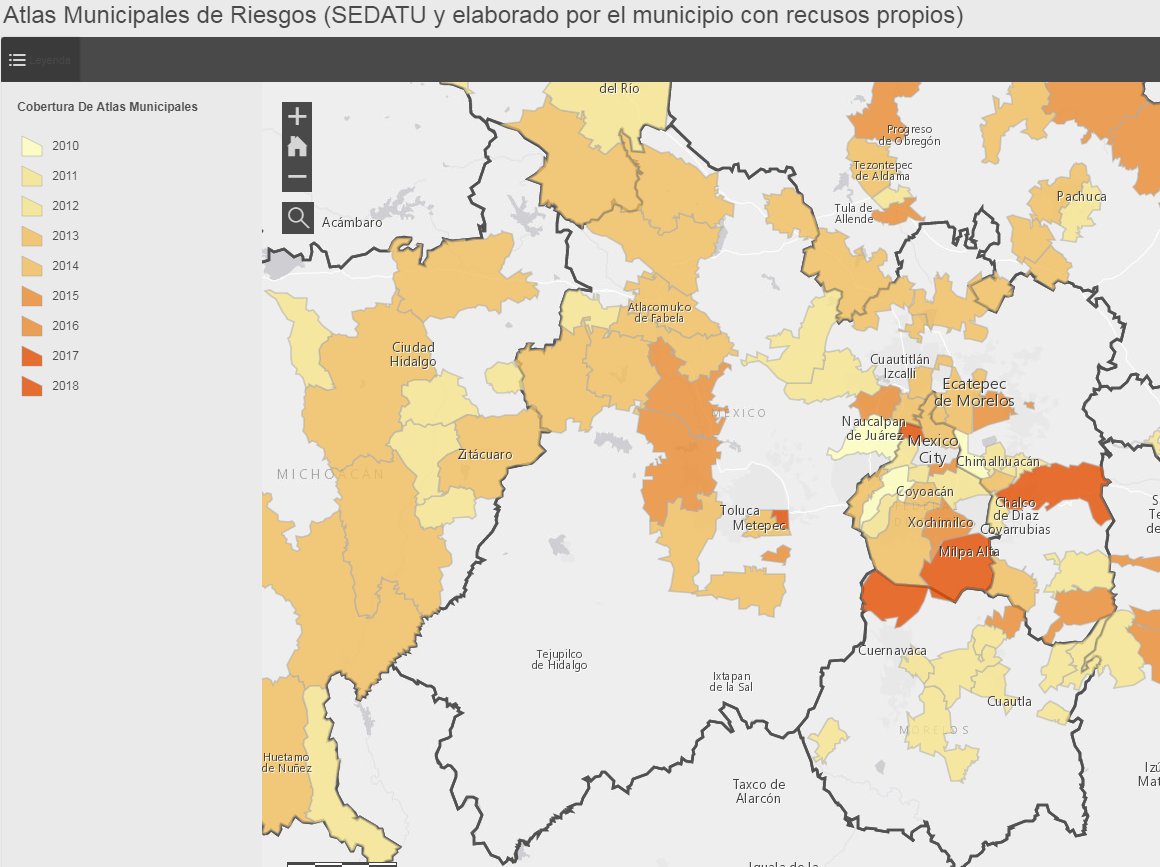 Análisis de peligros sanitario-ecológicos en el Estado de México
El 24% de los cuerpos de agua del estado de México tienen un índice de peligro alto o muy alto por toxicidad.
El 25% de los sitios con residuos sólidos urbanos del estado de México tienen un índice de peligro alto y muy alto por contaminación.
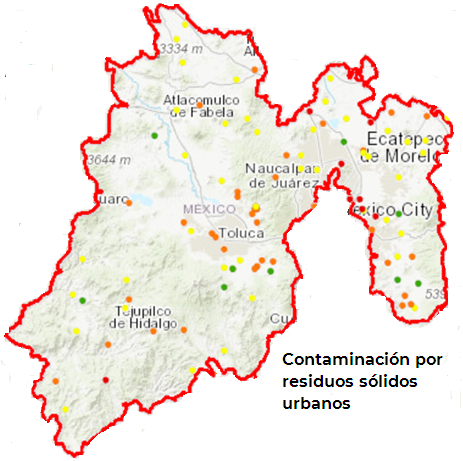 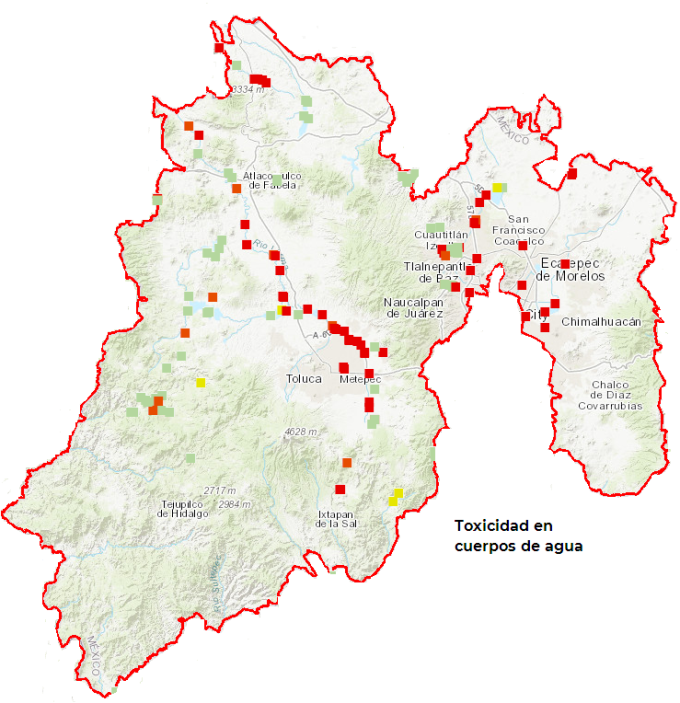 Los municipios con índice de peligro por toxicidad de cuerpos de agua y contaminación por residuos sólidos urbanos muy altos son: Nezahualcóyotl y Texcoco.
Propuestas:

Gestión adecuada de los residuos desde la verificación de la existencia y adecuado funcionamiento de plantas de tratamiento de aguas residuales urbanas e industriales; así como de sitios de disposición final de residuos sólidos urbanos que se apeguen a la normatividad o en su caso realizar las modernizaciones correspondientes.

Saneamiento de los cuerpos de agua.

Promoción de la educación ambiental para la gestión de residuos como la separación de la basura, elaboración de composta, diseño de baños secos para evitar descargas en los ríos, recolección oportuna de la basura.
Riesgos químicos en el Estado de México
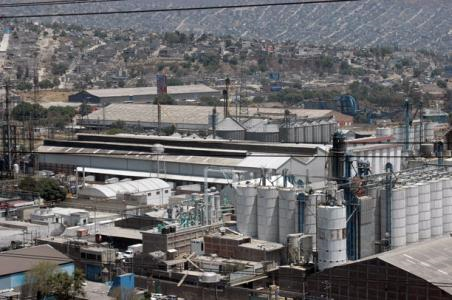 El estado tiene importante actividad industrial, cuenta con 172 instalaciones industriales que almacenan sustancias químicas peligrosas, tales como acetato de vinilo, ácido sulfúrico, acetona, ácido clorhídrico, alcohol etílico, amoniaco, hidrógeno, diésel, gas LP, acetonitrilo, ácido nítrico, propano, butadieno,  tolueno, combustóleo,  entre otras.
Tiene importante actividad minera de oro, plata, cobre, plomo, zinc las regiones mineras  son Tejupilco, San Simón de Guerrero, Sultepec y Temascaltepec, entre otras.
Se encuentran dos Terminales de Almacenamiento y Reparto de Combustibles (TAR) ubicadas en San Juan Ixhuatepec y Toluca.
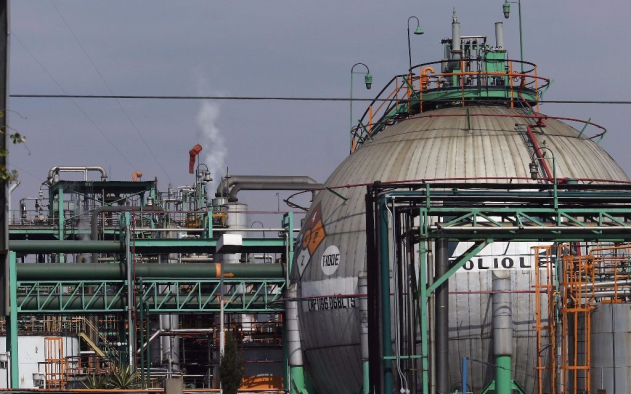 Riesgos químicos en el Estado de México
Tiene 118 plantas de almacenamiento y distribución de gas LP y estaciones de carburación.
Cuenta con una Termoeléctrica de Vapor Convencional y Ciclo Valle de México en Acolman.
Por el estado pasan 1,284.1 km de vías férreas a través de 47 municipios tales como Atlacomulco,  Cuautitlán,  Naucalpan de Juárez,  Tecámac, Toluca y Tlalnepantla de Baz, entre otros, por las cuales se transportan sustancias químicas peligrosas como óxido de etileno, hidróxido de sodio, xileno, acetato de butilo y biodiésel, principalmente.
Cuenta con 635 km de poliducto con productos de refinación, turbosina y petróleo y 450 km de gasoductos administrados por PEMEX y CENAGAS.
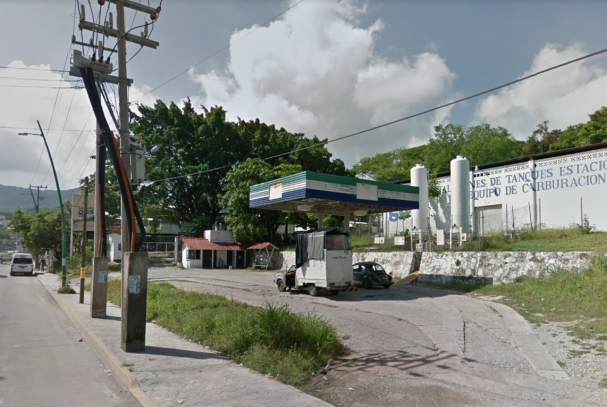 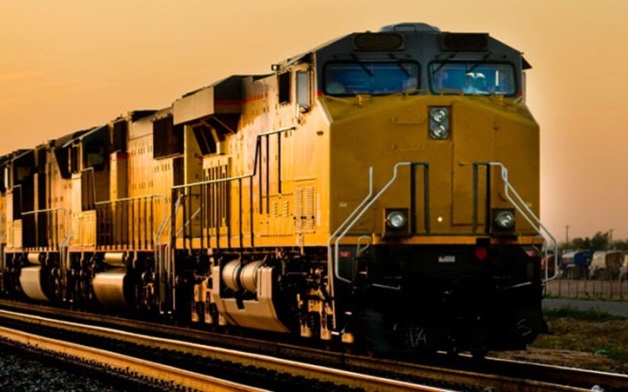 Riesgos químicos en el Estado de México
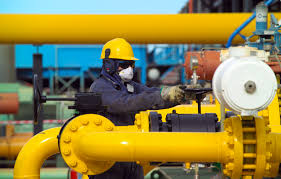 Cuenta con once ejes carreteros principales Carretera Mex-015D Atlacomulco-Maravatio, Carretera Mex-057D Chamapa-Lechería, Carretera Mex132D Ecatepec-Pirámides, Carretera Mex-M40D Libramiento Norte de la Ciudad de México, Carretera Mex-085D México-Pachuca, Carretera Mex-150D México-Puebla, Carretera Mex-015D México-Toluca, Carretera Mex-136D Peñón-Texcoco, entre otras, por las que pueden transitar sustancias químicas peligrosas para su distribución. 
Se tienen registrados 134 accidentes ocurridos durante el transporte de sustancias químicas peligrosas en el periodo 2010-2016, en los cuales estuvieron involucradas gasolina, gas LP, diésel, combustóleo, ácido sulfúrico, plaguicidas, ácido clorhídrico, amoniaco anhidro y alcohol.
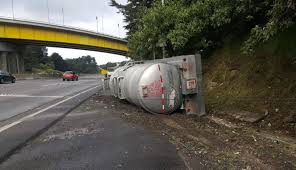 Acciones de fortalecimiento para el Estado de México
Adecuado ordenamiento territorial tomando en cuenta los aspectos de peligro y riesgo químico para su asignación.
Respetar las franjas de desarrollo o derechos de vía de los ductos que conducen sustancias peligrosas. 
Capacitación del personal de protección civil para la correcta interpretación de los atlas municipales de peligro y riesgo y continuar desarrollando los atlas de los municipios faltantes.
Elaboración de los planes de contingencia municipales para la atención de emergencias químicas.
Trabajo coordinado en las actividades de perforación y excavación realizadas durante actividades de mantenimiento de tuberías de agua potable y drenaje, así como introducción de otros servicios.
Capacitación del personal de las unidades de protección civil en la atención de emergencias químicas. 
Equipo de protección personal adecuado al tipo de emergencia que pueda presentarse.
Fomentar la creación de más Grupos Locales de Ayuda Mutua Industrial para fortalecer la atención de emergencias y optimizar recursos materiales y humanos.